DLF 2017 Forum
Pittsburgh, 23-25 October 2017
Curation is Not a PlacePost-Custodial Stewardship for a Do-It-Yourself World
Stephen Abrams
California Digital Library
             0000-0003-2326-6672
@slabrams
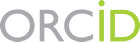 The world has changed
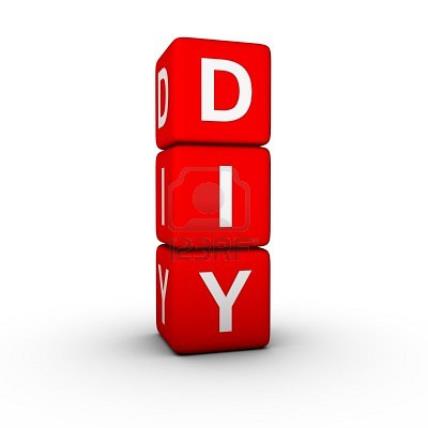 thecoffeeclubandme.wordpress.com/tag/do-it-yourself/
[Speaker Notes: Tworld in which libraries and other memory institutions operate has changed in a very real, dramatic, and fundamental way.

https://thecoffeeclubandme.wordpress.com/tag/do-it-yourself/]
It’s a do-it-yourself world
Stakeholders who used to have to work with us in the past to acquire, manage, and present content now have lots of options to do things for themselves
… and often to do it for free
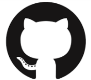 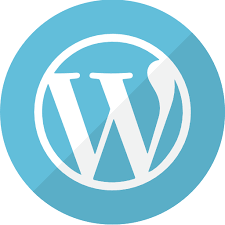 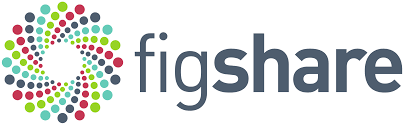 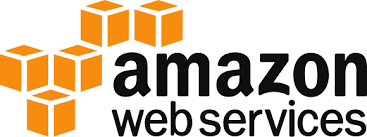 We can’t keep content locked up anymore
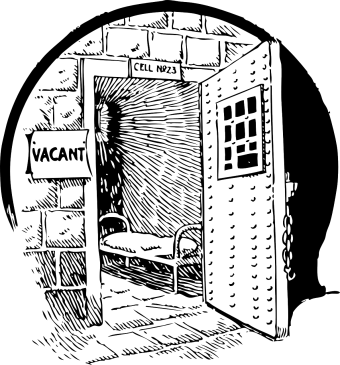 pixabay.com/p-145284/
[Speaker Notes: https://pixabay.com/p-145284/]
What is our unique value proposition?
Expertise, a commitment to the cultural record for its own sake, and a long time horizon
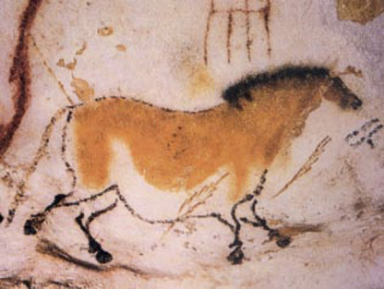 commons.wikimedia.org/wiki/File:Lascaux2.jpg
[Speaker Notes: So how do we maintain our relevance in a do-it-yourself world? I think we need to play towards our strengths: unique expertise in stewardship, a commitment to the scholarly and cultural record for its own sake (not commercial gain), and a very long time horizon.

Cave painting of a dun horse (equine) at Lascaux, https://commons.wikimedia.org/wiki/File:Lascaux2.jpg]
Let’s worry about services, not systems
But these do not have to be dependent upon physical possession of the resources to which the services are applied
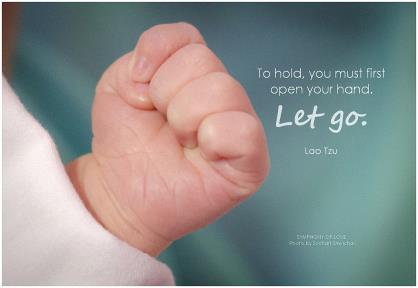 www.flickr.com/photos/pictoquotes/25738238981
[Speaker Notes: So let’s worry about added-value services, not systems.

Lao Tzu To hold, you must first open your hand. Let go, https://www.flickr.com/photos/pictoquotes/25738238981]
Post-custodial archives
“What will recordkeeping and archiving processes be like when the location of the material matters less than its accessibility, when records no longer have to move across clear boundaries in space or time to be seen as part of an archives?”
– Frank Upward (2000) <doi.org/10.1108/EUM0000000007259>
[Speaker Notes: Frank Upward, (2000) "Modelling the continuum as paradigm shift in recordkeeping and archiving processes, and beyond – A personal reflection", Records Management Journal 10.3: 115-139, https://doi.org/10.1108/EUM0000000007259]
The ejournal literature is post-custodial
We point patrons to content hosted elsewhere
Preservation is outsourced …
but to trusted entities
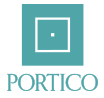 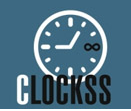 Is the importance of that trust magnified because we’re asked to trust so few?
[Speaker Notes: Preservation is outsourced, but we justify that by dealing with trustworthy parties.]
Trust in competence vs. trust in numbers
If you can coordinate enough local copies, no matter how unstable or ephemeral, can you nevertheless achieve desirable global reliability and persistence?
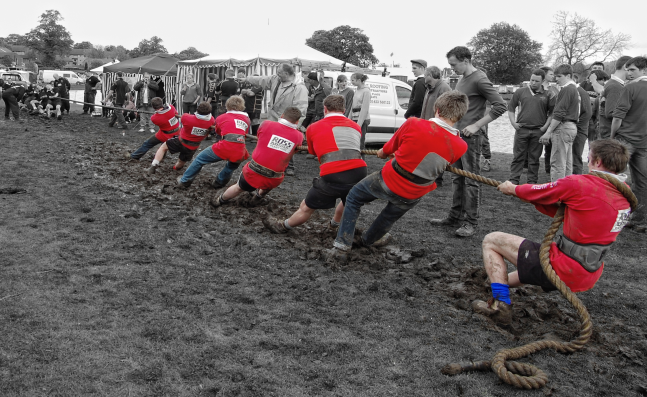 www.flickr.com/photos/tjblackwell/3545764529
[Speaker Notes: Tom Blackwell, Tug of war – colour edit, https://www.flickr.com/photos/tjblackwell/3545764529]
Post-custodial stewardship
Knowing where all the copies are is more important than having a copy
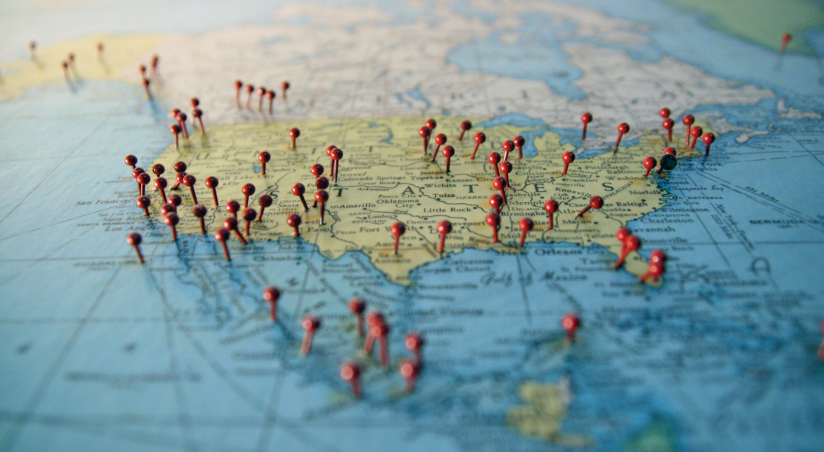 www.flickr.com/photos/mil8/380101976
[Speaker Notes: Marc Levin, Pushpins in a map over the U.S.A, https://www.flickr.com/photos/mil8/380101976]
Post-custodial remote control
A combination of registry and repository function
A unified curatorial interface and service environment applicable to remote and local content
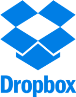 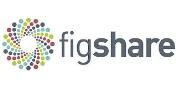 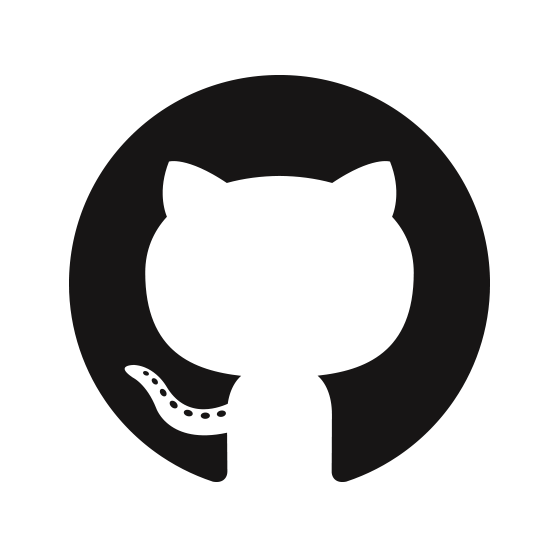 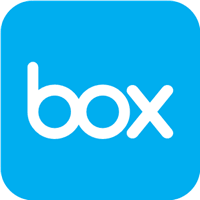 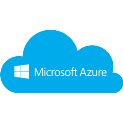 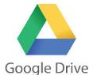 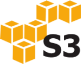 [Speaker Notes: Do we have a solution? Of course not, or I wouldn’t be presenting in this snapshot session. But it’s an idea we’re very committed to and have started investigating.]
Co-option and an appropriate division of labor
Turning (unassailable) competitors into (unwitting) collaborators
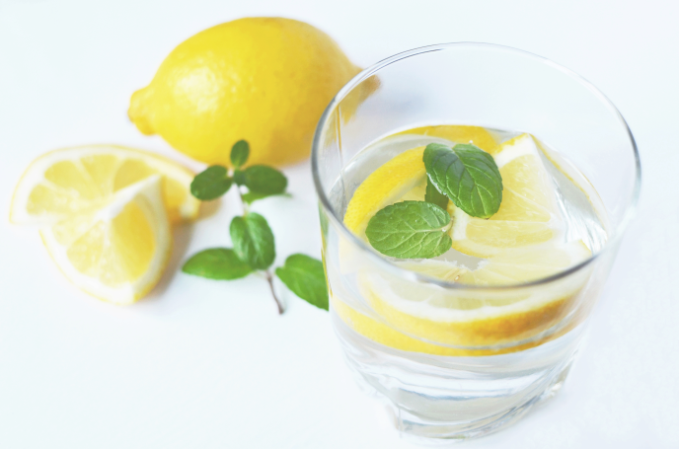 goo.gl/images/eFHsc7
[Speaker Notes: https://goo.gl/images/eFHsc7]
Spooky action at a distance
Remote read/write permission, but not necessarily exclusive permission
Aggressive monitoring and automated policy enforcement
Explicit agreement on stewardship intentions and customer expectations
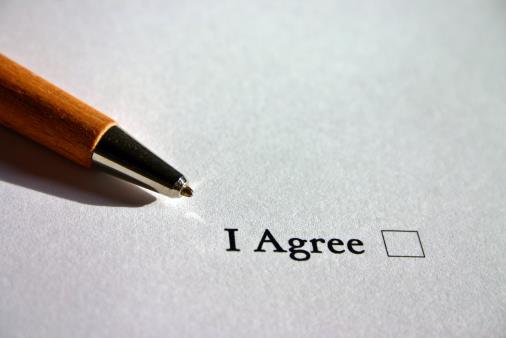 www.pexels.com/photo/agree-agreement-ankreuzen-arrangement-210585/
[Speaker Notes: https://www.pexels.com/photo/agree-agreement-ankreuzen-arrangement-210585/]
Extending reach and impact by yielding control
Drive up  adoption and retention, and maintain relevance by providing necessary services at the place where they are already working
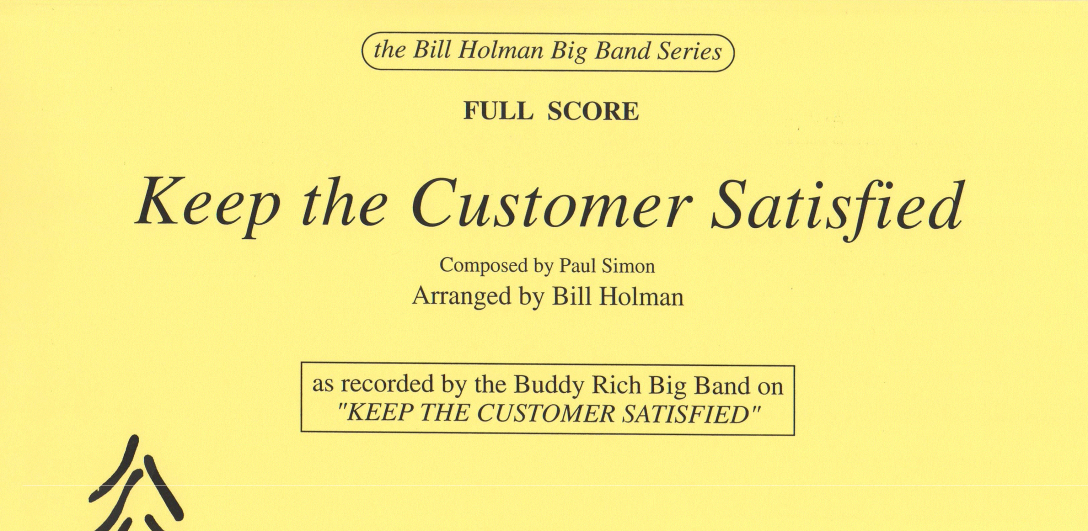 marinamusic.com/wp-content/uploads/2013/04/A1145.gif
[Speaker Notes: https://marinamusic.com/wp-content/uploads/2013/04/A1145.gif]
Curation is Not a Place
Post-Custodial Stewardship for a Do-It-Yourself World
Stephen Abrams
Stephen.Abrams@ucop.edu
@slabrams
UC Curation Center
California Digital Library
uc3.cdlib.org
uc3@ucop.edu
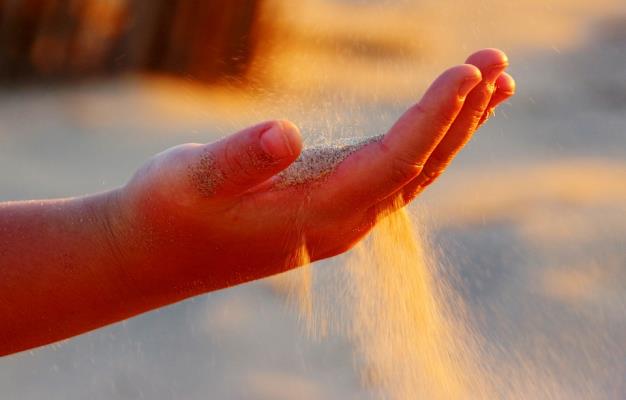 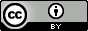 maxpixel.freegreatpicture.com/Finger-Open-Rippling-Sand-Sand-Hand-1599898
[Speaker Notes: http://maxpixel.freegreatpicture.com/Finger-Open-Rippling-Sand-Sand-Hand-1599898]